CALECA incontra il DESIGN: un approccio sistematico per la progettazione  dei prodotti
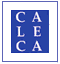 SicilyLab Workshop 4 settembre 2008 Gioiosa Marea (ME)  -  DESIGN + CALECA  - Antonia Teatino - Paola Calderone
RICERCA MIUR SISTEMA DESIGN ITALIA 1998-2000: Caleca italia caso studio
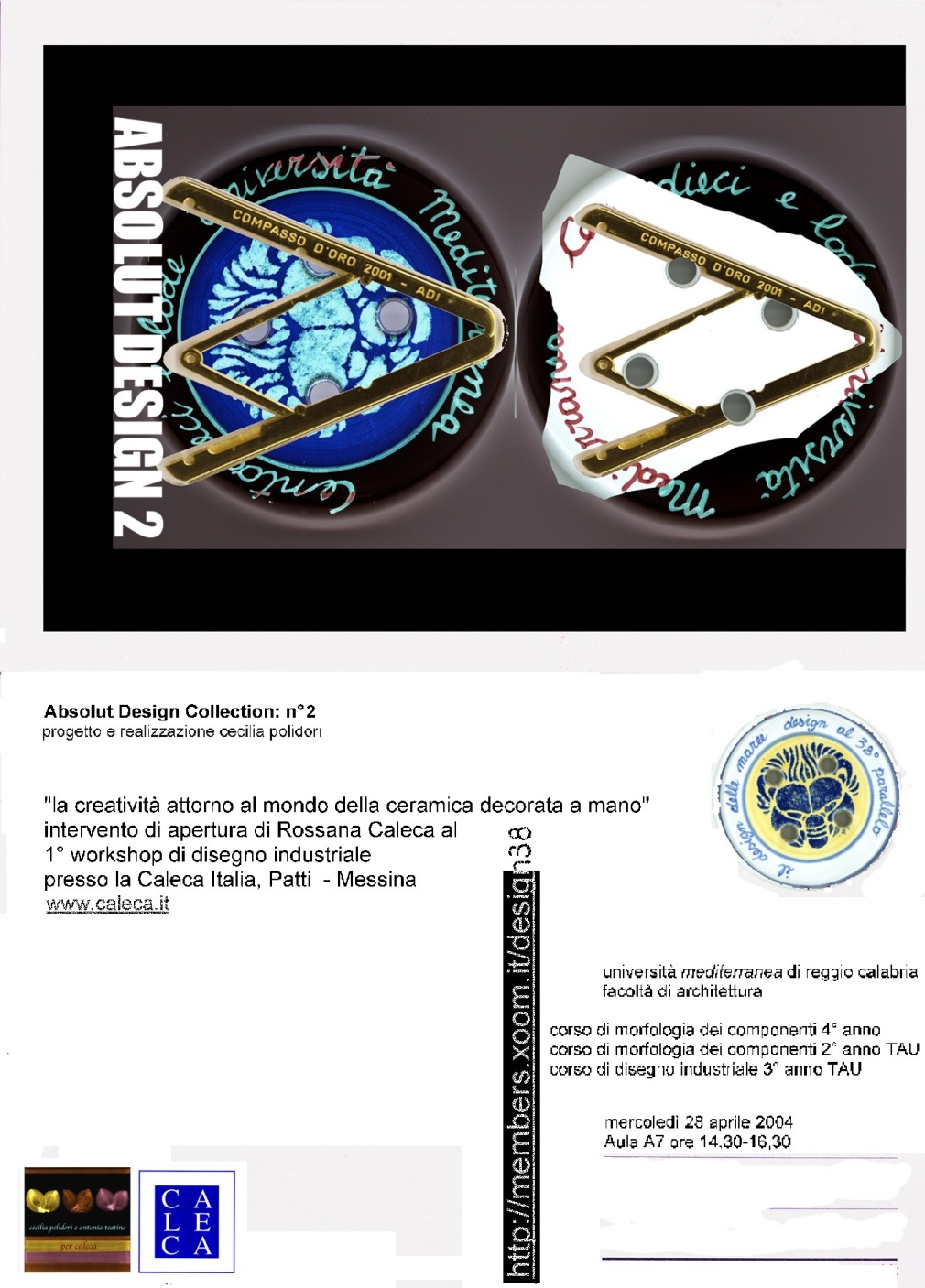 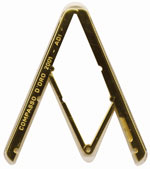 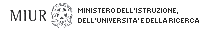 Politecnico di Milano
Università degli Studi di Reggio Calabria
Ricerca MIUR: Sistema Design Italia
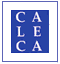 SicilyLab Workshop 4 settembre 2008 Gioiosa Marea (ME)  -  DESIGN + CALECA  - Antonia Teatino - Paola Calderone
Primi progetti realizzati dall’Arch. Teatino di prodotti per la casa messi in produzione da CALECA
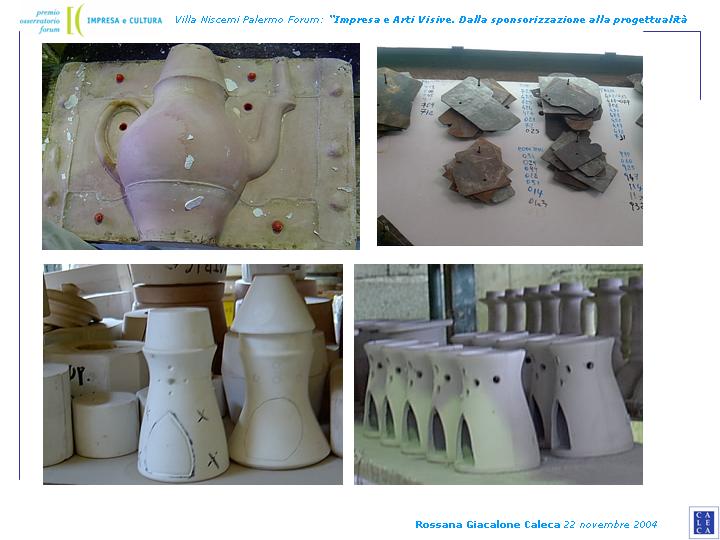 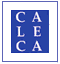 SicilyLab Workshop 4 settembre 2008 Gioiosa Marea (ME)  -  DESIGN + CALECA  - Antonia Teatino - Paola Calderone
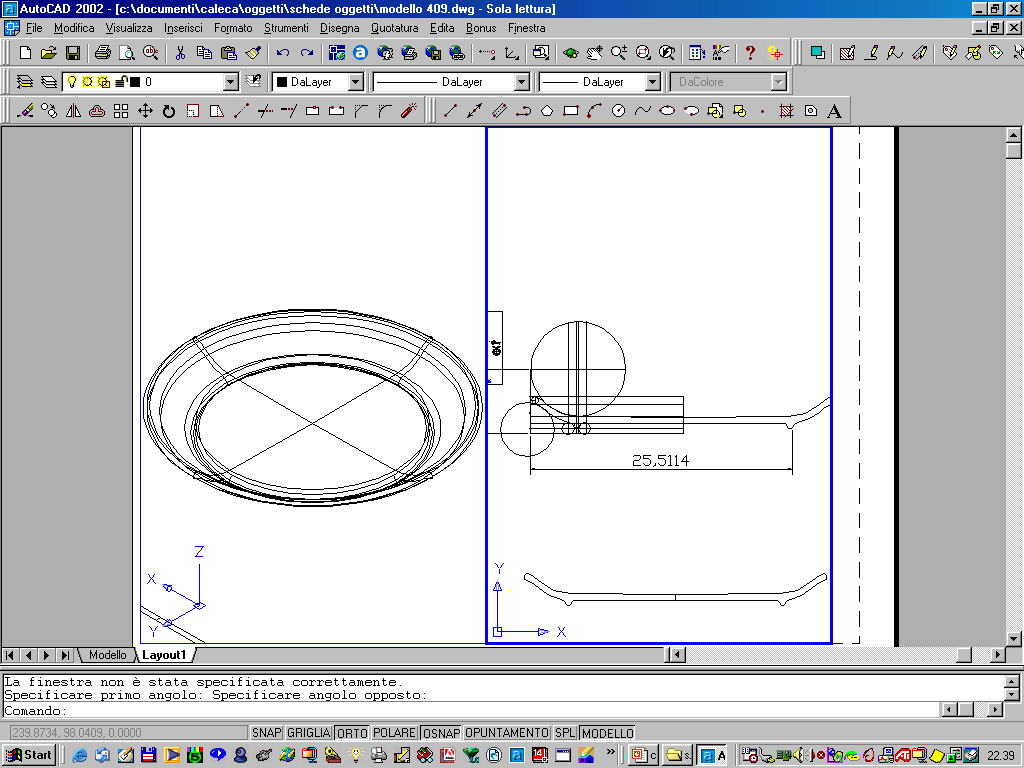 Prime rivisitazioni dei modelli in produzione realizzati dall’Arch. Teatino
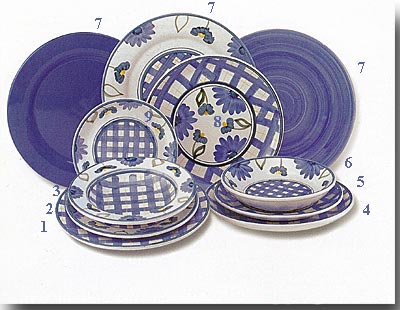 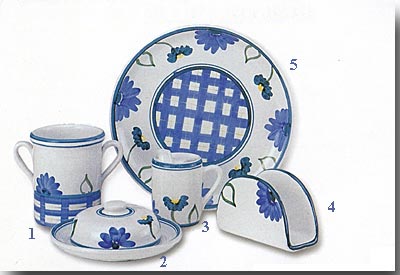 90
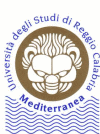 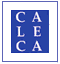 SicilyLab Workshop 4 settembre 2008 Gioiosa Marea (ME)  -  DESIGN + CALECA  - Antonia Teatino - Paola Calderone
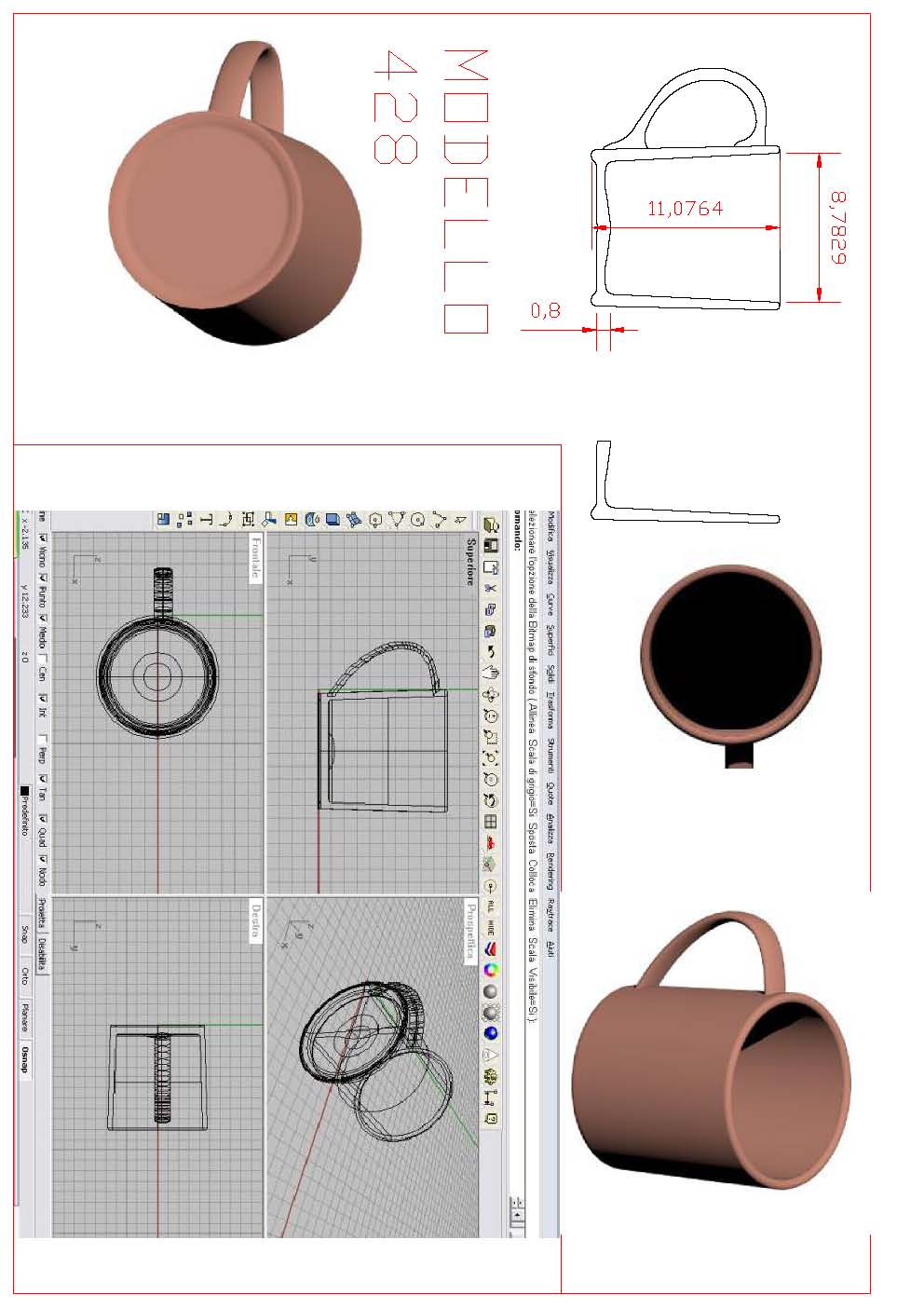 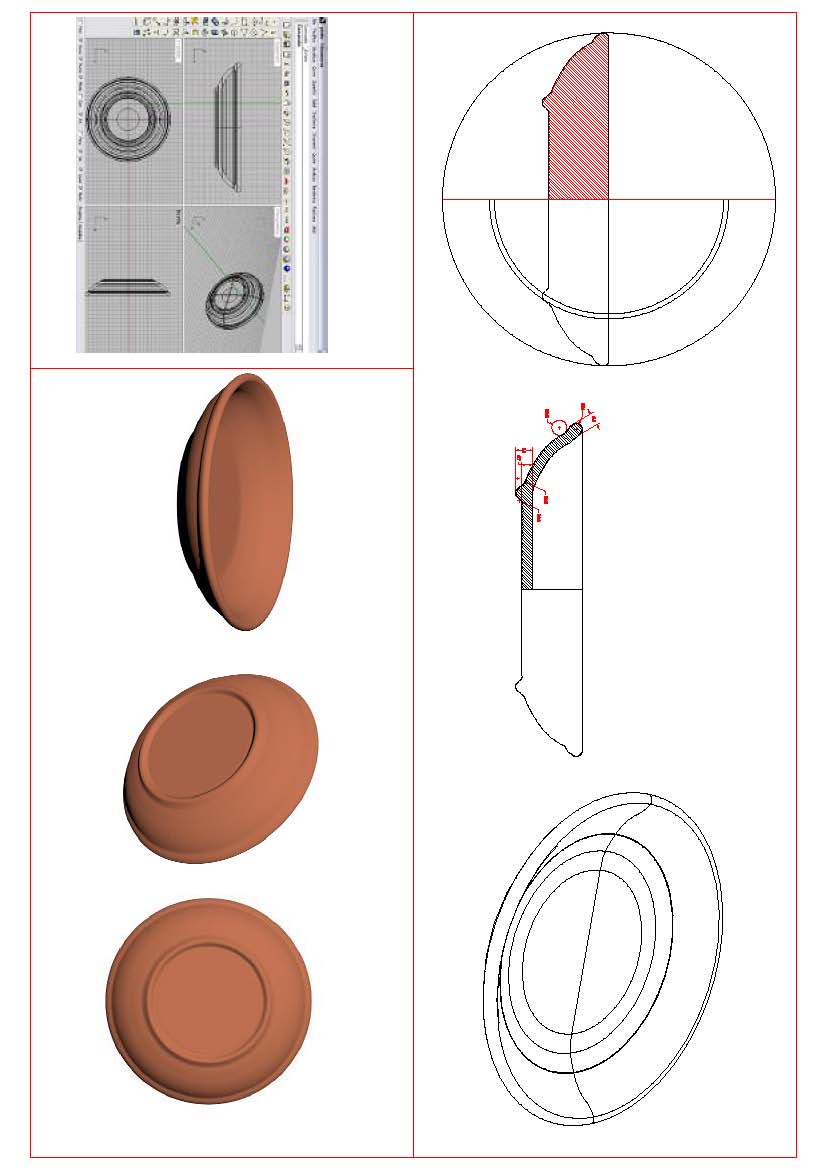 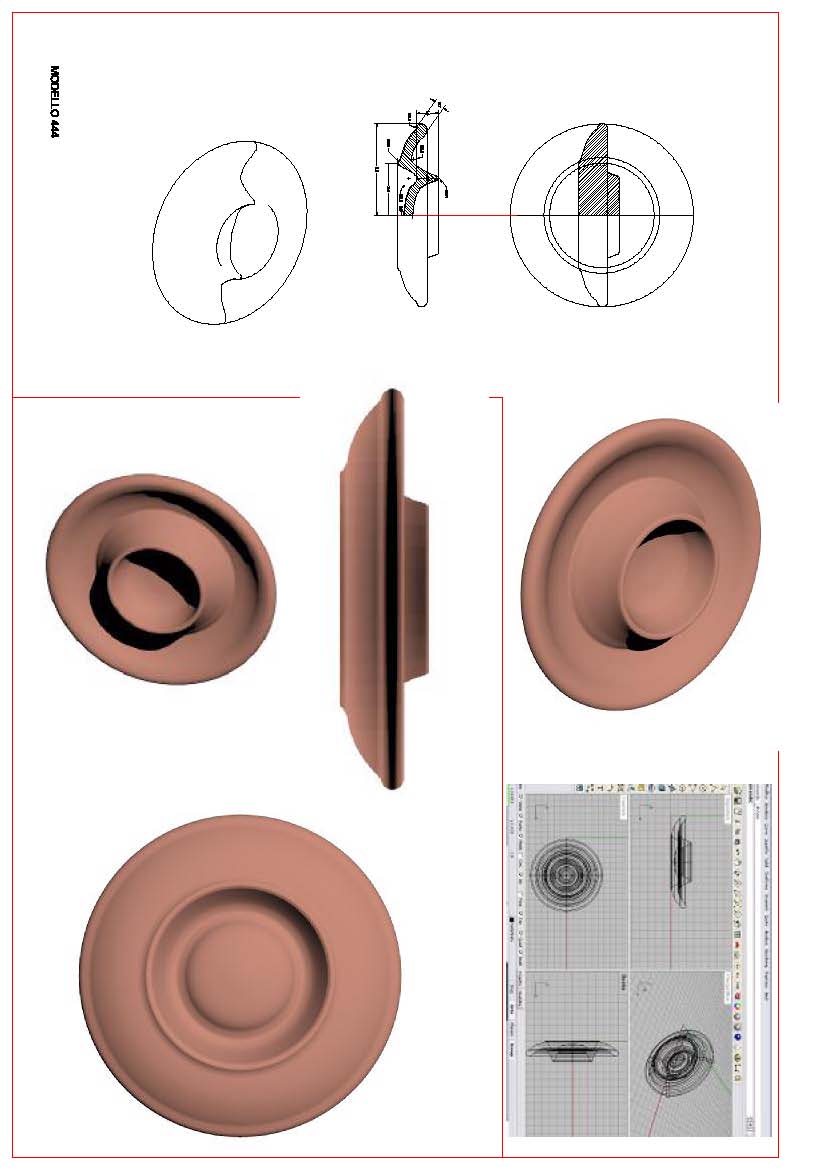 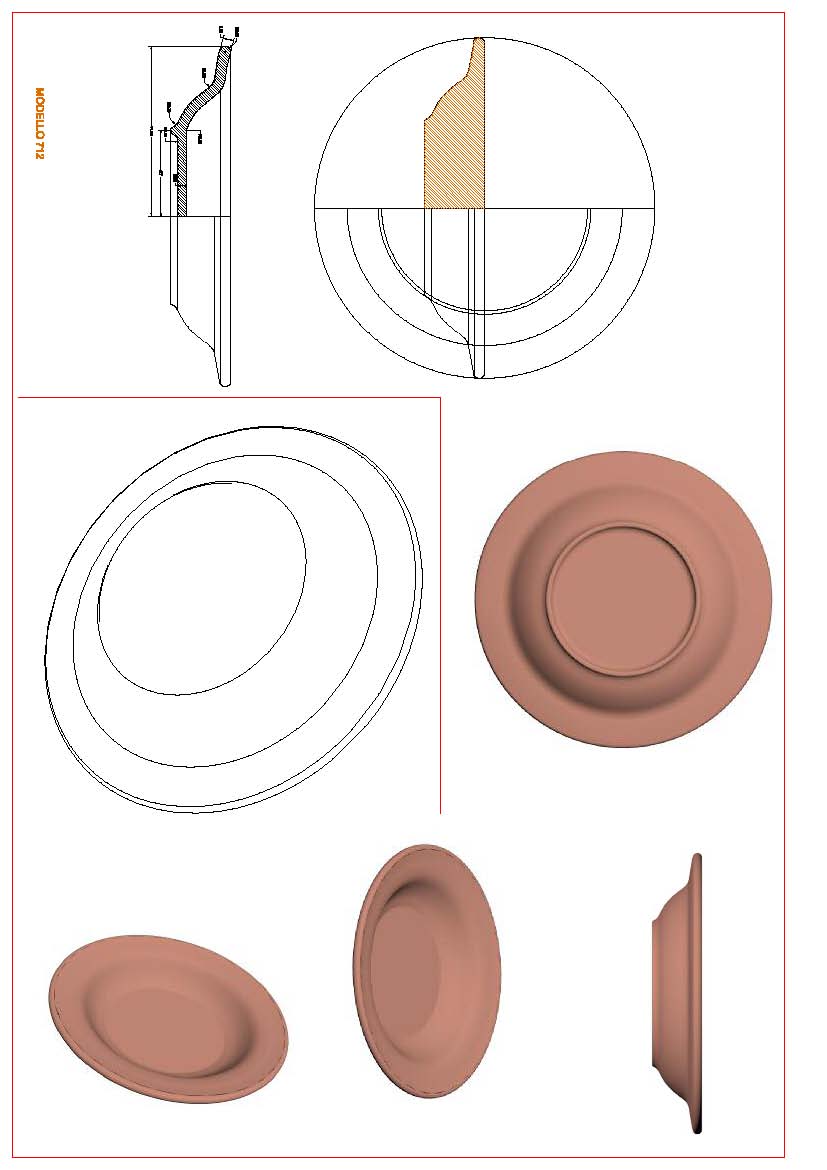 Rilievo 3D  DEI  PRODOTTI IN AZIENDA CALECA: Tirocinio Università
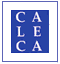 SicilyLab Workshop 4 settembre 2008 Gioiosa Marea (ME)  -  DESIGN + CALECA  - Antonia Teatino - Paola Calderone
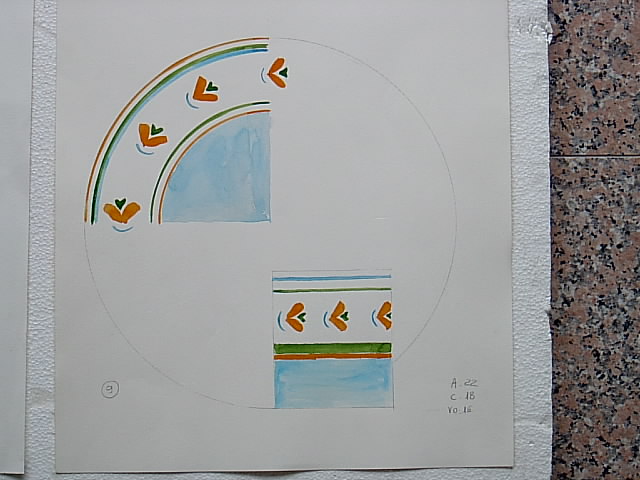 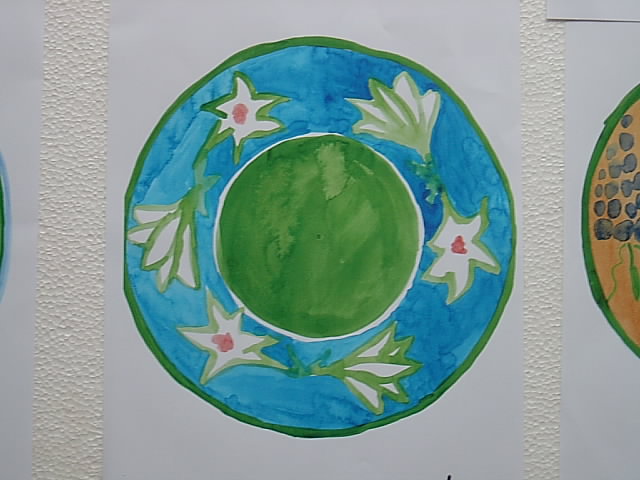 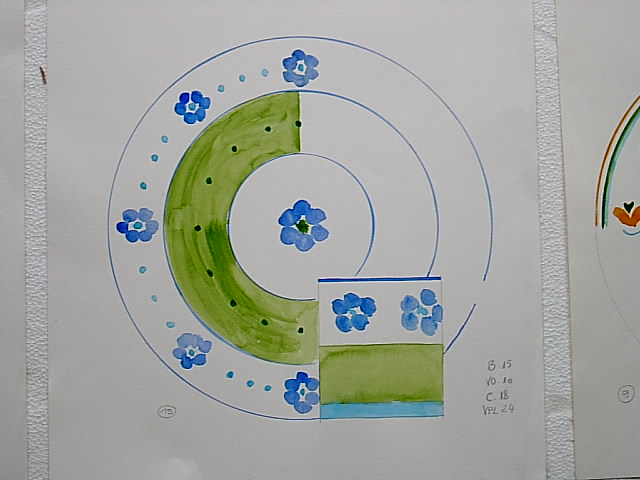 MAPPATURA SISTEMATICA DEI DECORI IN ARCHIVIO CALECA: Tirocinio Università
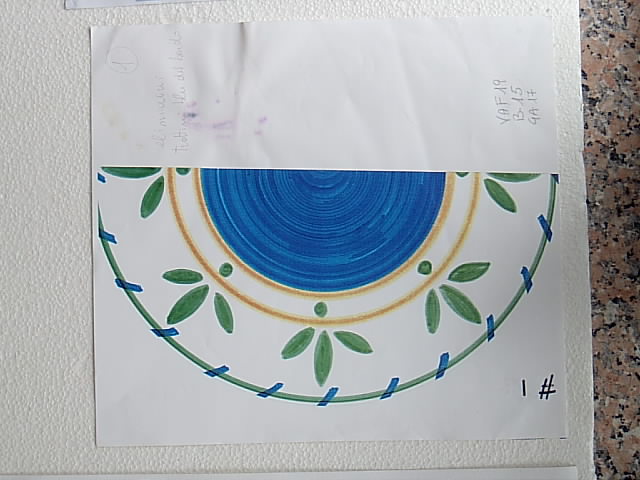 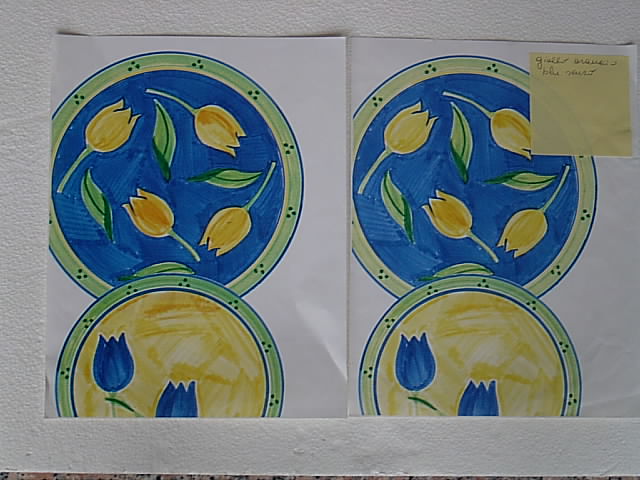 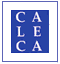 SicilyLab Workshop 4 settembre 2008 Gioiosa Marea (ME)  -  DESIGN + CALECA  - Antonia Teatino - Paola Calderone
TESI DI LAUREA IN DISEGNO INDUSTRIALE
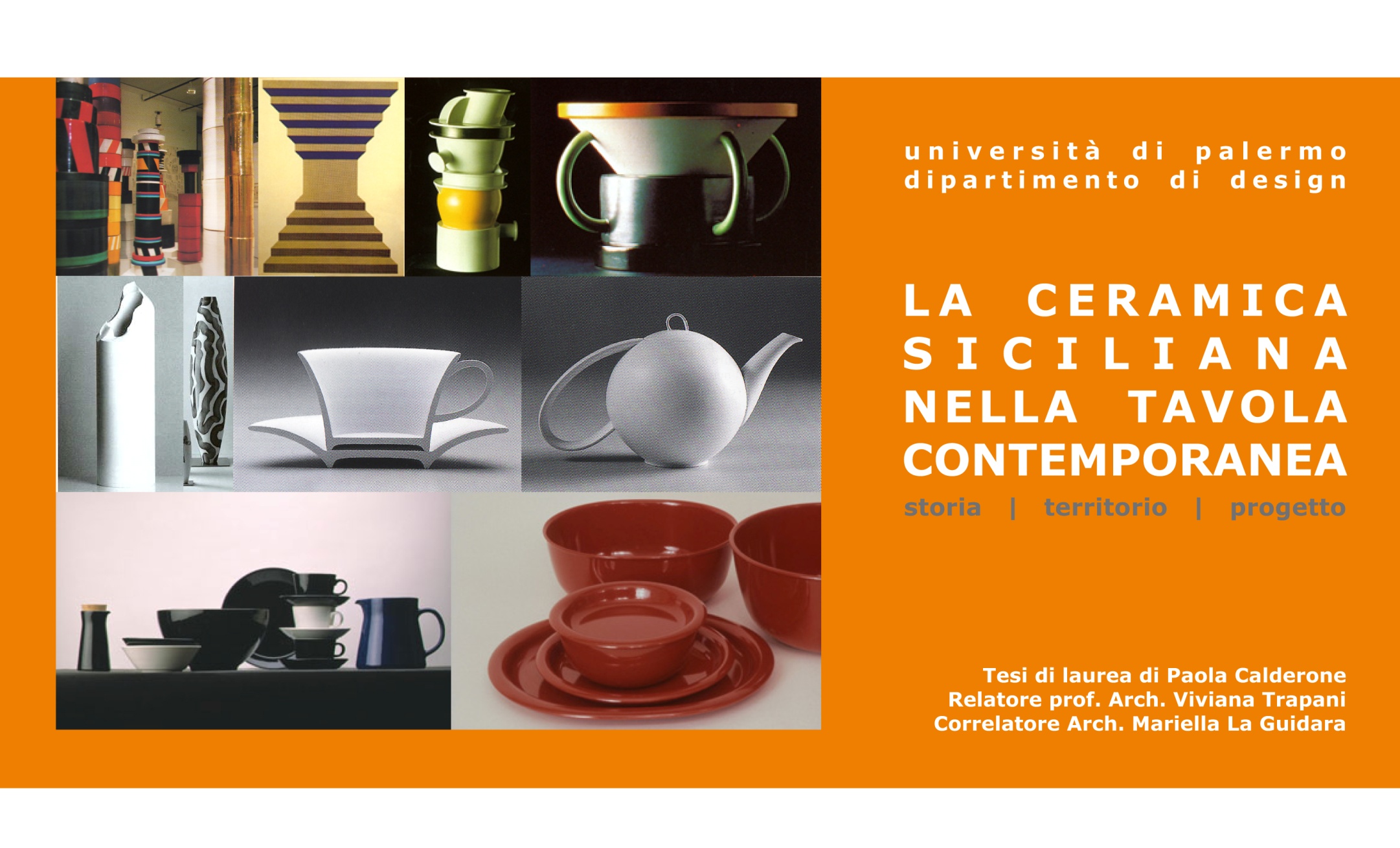 SicilyLab Workshop 4 settembre 2008 Gioiosa Marea (ME)  -  DESIGN + CALECA  - Antonia Teatino - Paola Calderone
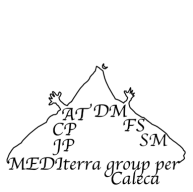 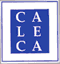 Workshop Mediterra.group - CALECA 12-15 ottobre 2003 Patti
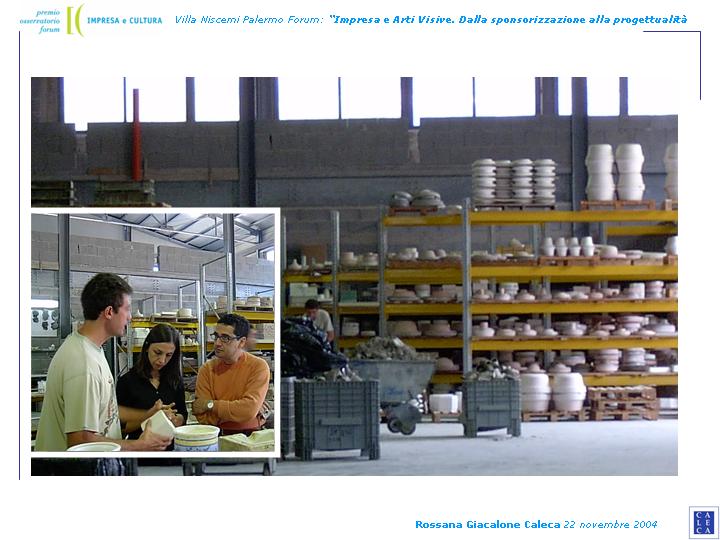 Designer di culture diverse si propongono una tematica e su questo raccontano le differenze etniche

            BRASILE           dijon de moraes 
            LIBANO             fatina saikaly
            COLOMBIA       jaime pardo
            ITALIA               stefano maffei 
                                     antonia teatino
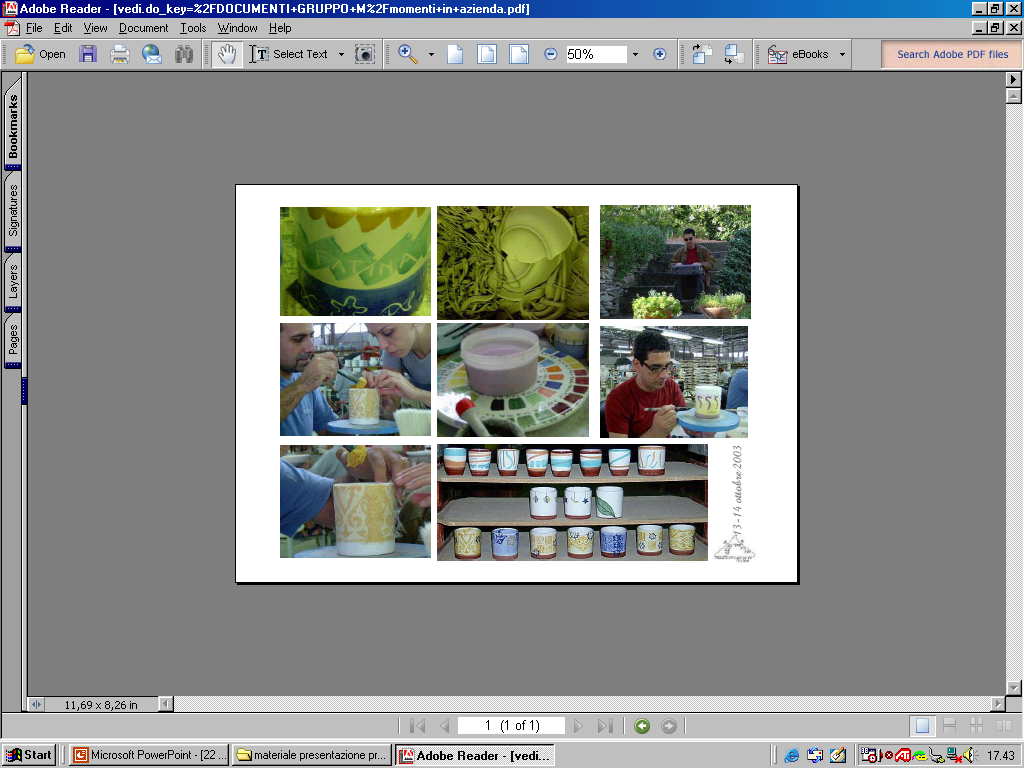 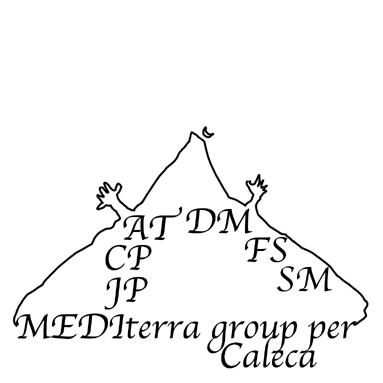 Contatti di collaborazione per creare il circuito internazionale:
Universidad Javeriana Bogotá, Colombia | 
ArtesanÍas de Colombia | 
Museo Nacional de Colombia | 
Politecnico di Milano| 
Facoltà di Architettura di Reggio Calabria | 
Université Saint-Esprit de Kaslik | Libano
Universidade do Estato de Minas Gerais - UEMG in Brasile
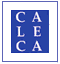 SicilyLab Workshop 4 settembre 2008 Gioiosa Marea (ME)  -  DESIGN + CALECA  - Antonia Teatino - Paola Calderone
CONCORSI DI DESIGN: prototipi e sperimentazioni
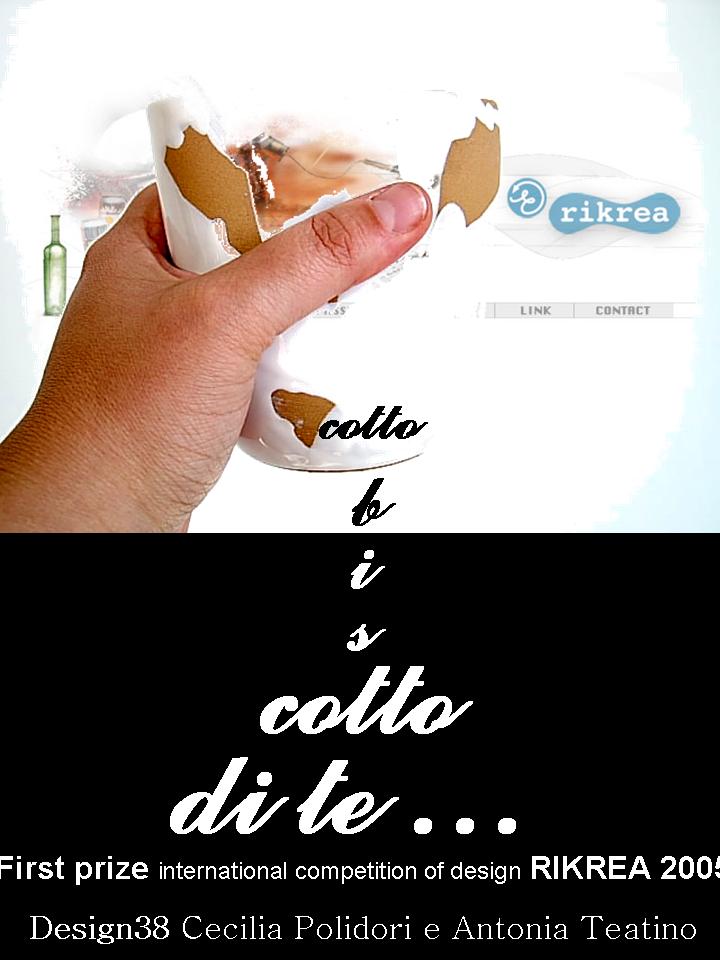 Design Competitions riCREA 2005
Concorso Twin-Twinings
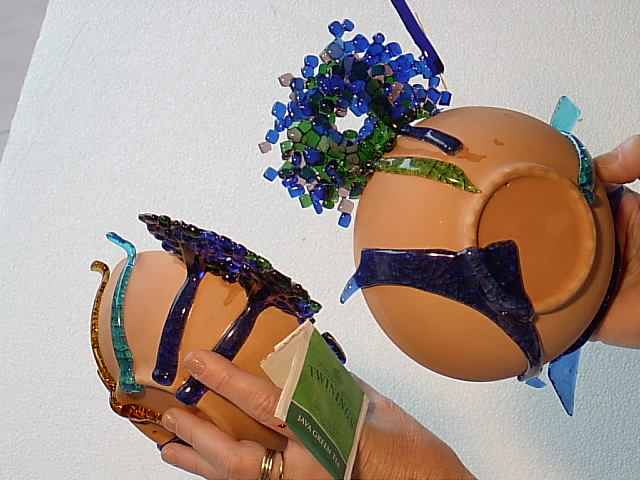 Mino Japan ceramic Festival competitions
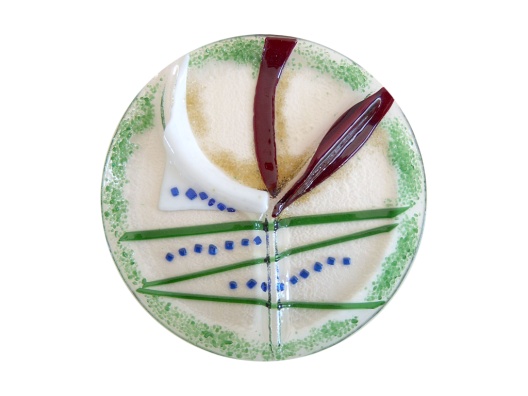 Censimento giovani designer Triennale di Milano
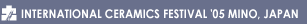 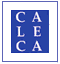 SicilyLab Workshop 4 settembre 2008 Gioiosa Marea (ME)  -  DESIGN + CALECA  - Antonia Teatino - Paola Calderone
Progetto: Le PIASTRELLE CALECA: in produzione
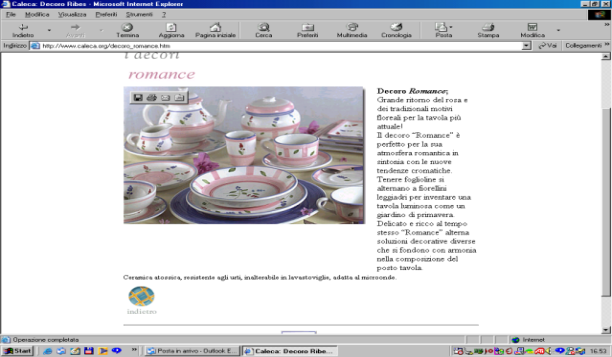 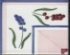 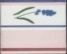 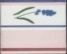 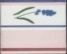 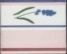 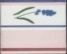 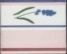 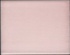 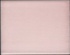 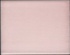 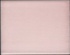 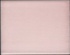 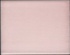 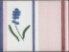 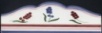 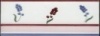 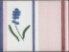 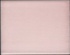 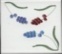 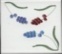 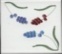 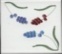 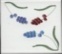 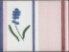 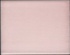 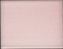 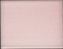 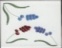 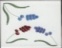 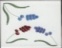 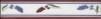 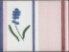 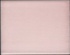 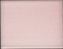 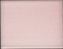 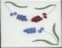 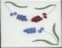 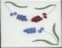 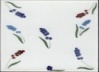 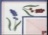 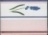 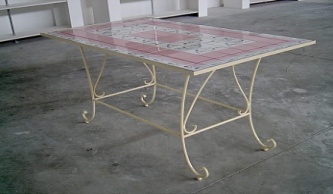 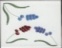 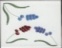 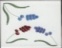 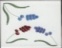 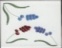 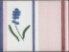 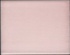 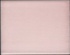 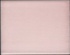 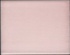 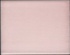 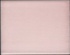 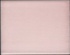 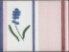 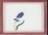 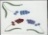 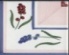 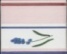 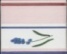 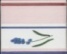 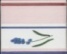 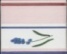 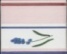 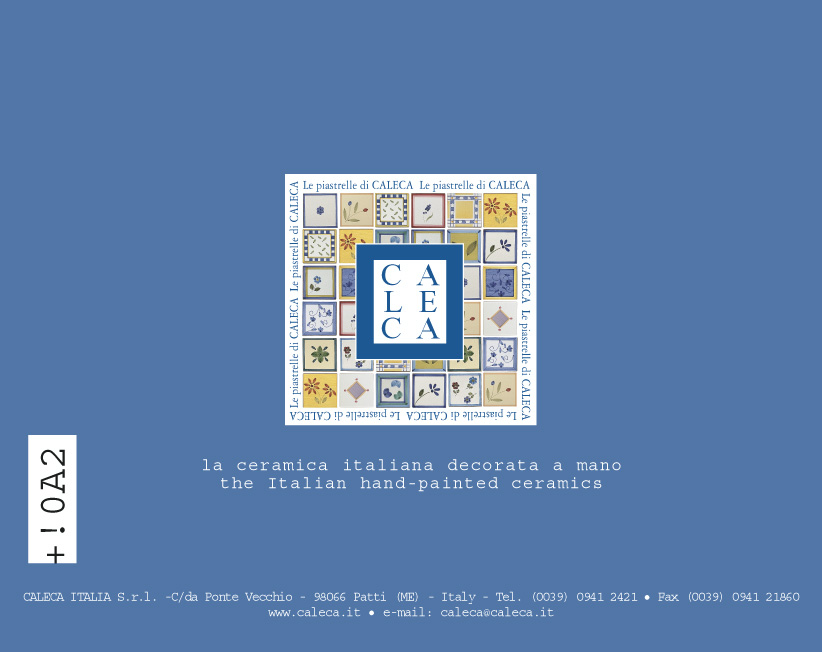 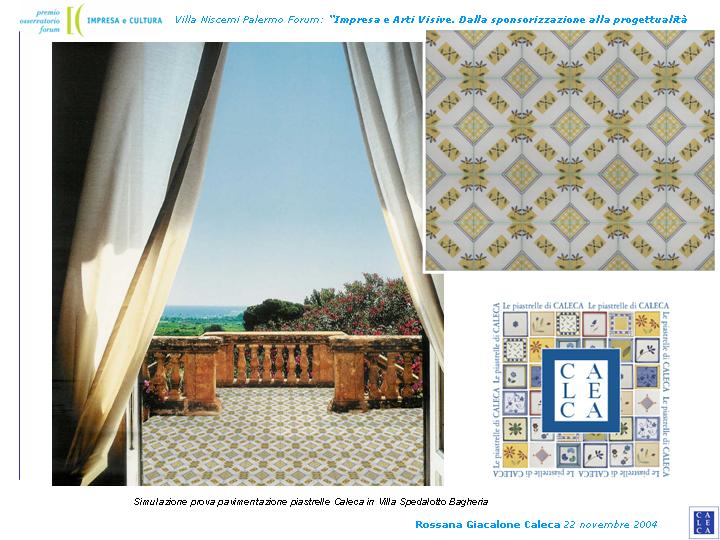 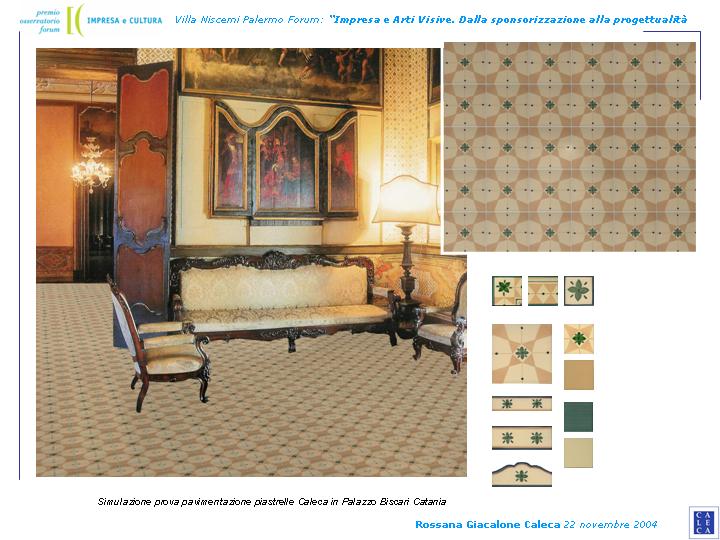 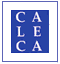 SicilyLab Workshop 4 settembre 2008 Gioiosa Marea (ME)  -  DESIGN + CALECA  - Antonia Teatino - Paola Calderone